Civil-Military cooperationEANS and Ämari Airbase
Üllar Salumäe
13.november 2015
Introduction and background
SINGLE EUROPEAN SKY 

The State shall ensure safe and efficient air navigation service (incl. Air traffic control services) provision, which is in line with the airspace organisation and its use as laid down in Regulation (EC) No 551/2004 of the European Parliament and of the Council of 10 March 2004 on the organisation and use of the airspace in the single European sky (Airspace Regulation).
BACKGROUND 
Between 2008-2012 a new ground infrastructure, the Air Base security facilities  as well as the following preparations were done for Ämari:
up-to-date infrastructure required for the functionality of the Air Base,
majority of the technical support for the Air Base operations: vehicle fleet, aerodrome maintenance facilities and equipment and many more, 
modern radio and navigation aids,
high-skilled personnel trained for working with the modern infrastructure and technical equipment.
(air traffic control) services at full range were not developed. at that time.

Every year the air traffic flows to Ämari have been growing and the trend is still on upturn (incl training exercises).
When there are two aerodromes close to each other  it is not reasonable (nor possible) to establish two separate airspaces for the provision of approach control services.
Eesti Lennundusseminar 2015
2
11.11.2015
Statistics of landings Ämari Air Base
11.11.2015
Eesti Lennundusseminar 2015
3
Project objectives and benefits for future
BENEFITS FOR FUTURE

The activities within the project framework during two years helped improve:
the enhanced civil-military cooperation,
Efficient use of Estonian airspace, and incorporated traffic  from Ämari aerodrome to the overall flight operations. operations.
OBJECTIVES
Development of approach control procedures and service for Ämari aerodrome.
As an outcome of the project a portion of controlled airspace around Ämari aerodrome (Control Zone) was established, Tallinn TMA was expanded in order to ensure safe manoeuvres for departing and arriving aircraft till their  reaching  en-route phase/landing. 
In parallel we  implemented 3NM lateral separation minima within Tallinn TMA
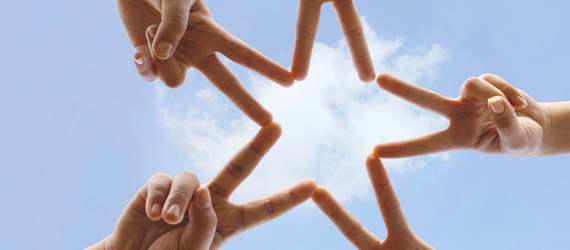 11.11.2015
Eesti Lennundusseminar 2015
4
Roadmap and activities results
11.11.2015
Eesti Lennundusseminar 2015
5
Meantime some facts and numbers
ATM: EETN TMA, 
Air traffic control procedures,
Training of air traffic controllers,
Development of new APP position,
Legal issues,
AIP changes and charts,
Safety, 
Implementation, post- implementation monitoring
19 months active preparation time
AIS and charts:
AIP changes, instrument flight procedure design, charts
All EANS departments were involved in the project:
Approx. 
15 000
man-hours
Safety:
Safety assessment       of the project
CNS/ATM:
New APP position for Ämari
Technical preparations
35 employees involved 
(+ all ATCO`s)
Finance:
Service pricelist
Lawyers:
Preparation of contracts
Development:
Project management
Basics for statistics and invoicing
11.11.2015
Eesti Lennundusseminar 2015
6
Implementation and post implementation monitoring
Implementation

The implementation took place on 30.04.2015 at 00.01 UTC  and covered all the following aspects:

Check/verification of the new APP position configuration
Check of the systems software functionality
Procedures and related documentation
Training and personnel licensing.
Post implementation monitoring

During the observation period no inconsistencies in the air traffic control process
Implementation of 3NM separation minima and the use of ARR/DIR working configuration for reducing workload at APP positions has been successful and safe - the best proof of it is absence of flight occurrences relating to it.
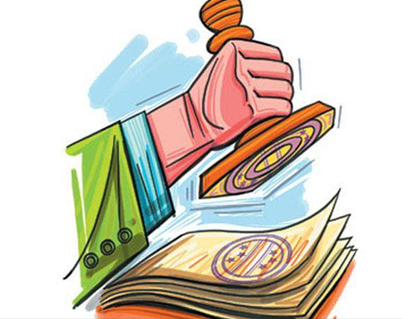 11.11.2015
Eesti Lennundusseminar 2015
7
3 important things to remember!
Believe in yourself and in your people and what seems impossible now, that will be possible when together in a team of co-thinkers!

We have had some time off and now are ready for new projects. Interested? Who would like to challenge participation in the development of approach control procedures?

COMMUNICATION !
    The base of  cooperation
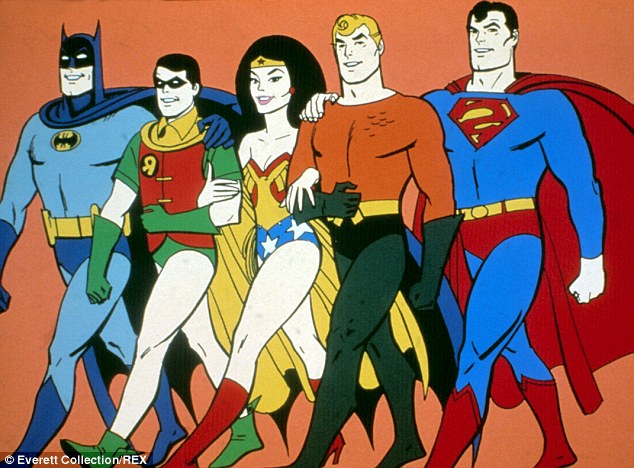 11.11.2015
Eesti Lennundusseminar 2015
8
Colonel Jaak Tarien
Commander of Estonian Air Force
Estonia has a reputation of a “little country that can (get things done)”. This project, and our overall flexible airspace management, show that we live up to this reputation. Through excellent cooperation between the EANS and AF we have managed to achieve the optimal use of our very compact airspace so that both defence and civilian needs are met. Thank you!
 

Tanel Rautits
Chairman of EANS Management Board/ CEO
It is an excellent project, which has given our and military specialists a possibility to create something new and to do it in such a demanding environment where both civil and military experts could work together as a team. Credit must be given to all the participants. Great job!
11.11.2015
Eesti Lennundusseminar 2015
9
Reet Stamm
Project Manager of Ämari
Lieutenant/ Air Force
The Air Force would like to express their gratitude to the Ministry of Economic Affairs and Communications, EANS, Estonian CAA and EAVA for the cooperation. We highly appreciate the enthusiasm, professional contribution and competence of your staff who helped the project success.

Liivi Kumari
Project Coordinator of Ämari
Project Manager EANS
Apart from the professional and cooperation lessons I think during the course of the project we all have learnt to better understand each other.
Now it is no  longer scary for our team members to jump into water at a unknown place.
A supporting team has sufficient strength and motivation for the coming challenges. Thank you!
11.11.2015
Eesti Lennundusseminar 2015
10
Questions!

www.eans.ee 
www.lennujuht.ee 

ullar@eans.ee
Thank you!
Eesti Lennundusseminar 2015
11
11.11.2015